МБДОУ «Детский сад комбинированного вида №25»				Образовательный проект 	для детей старшего дошкольного возраста
«Богатыри Земли Русской»
Разработала: воспитатель Грачева Ирина Леонидовна
Актуальность
Во все времена любовь к родине, патриотизм в нашем государстве были чертой национального характера. 
	
	Формирование личности дошкольников, просто невозможно без воспитания у них патриотических чувств, с малых лет.  	
	
	Известна истина: 
	«Что заложено в человеке в начале жизни, то остается навсегда».
Гипотеза
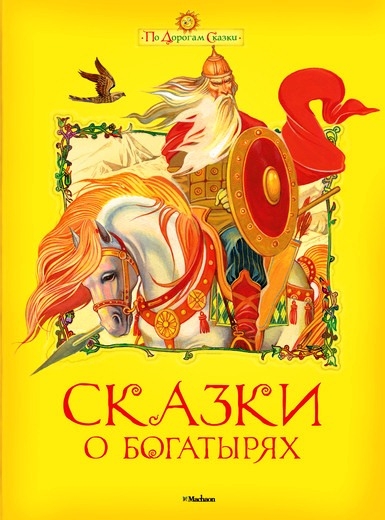 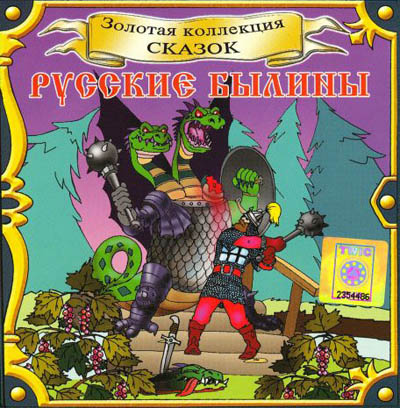 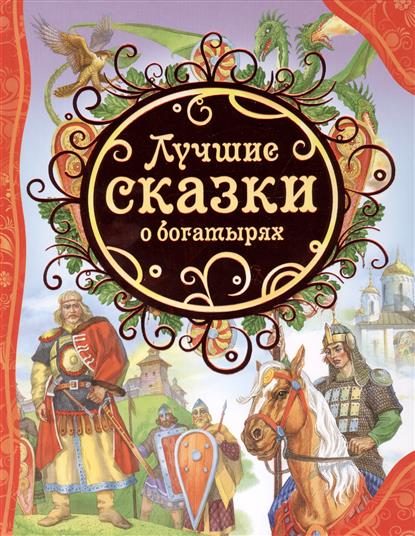 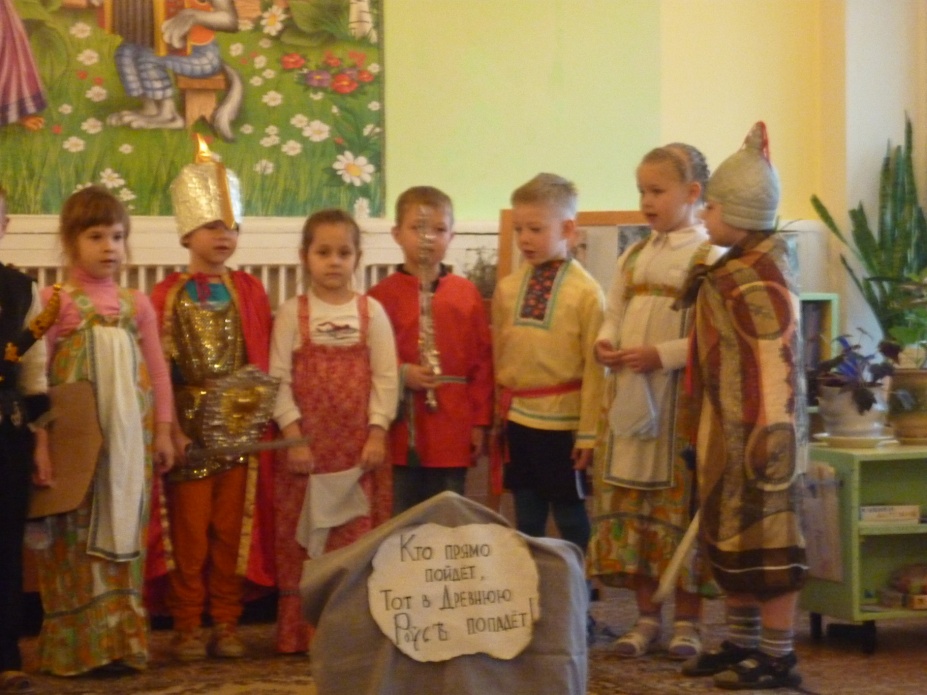 Цель проекта: 

Формирование духовности, чувства патриотизма у детей старшего возраста через знакомство с былинами и легендами русского народа.
Способствоватьформированию представлений о героическом прошлом русского народа Древней Руси, великих русских богатырях
Обеспечить осуществление просветительской деятельности в рамках патриотического воспитания среди родителей и окружающих ребенка взрослых
Обеспечить развитие свободного общения со взрослыми и детьми, в различных формах и видах детской деятельности
Обеспечить знакомство детей с произведениями литературы и искусства о русских богатырях
Помочь раскрыть понятие «былинный богатырь»
Пробудить чувство гордости за богатырскую силу истории родной страны
Механизм реализации проекта
Коммуникативная деятельность
Восприятие   художественной         литературы и      фольклора
Игровая деятельность
Познавательно-исследовательская деятельность
Изобразительная    деятельность
Конструирование
Музыкальная деятельность
Двигательная деятельность
Этапы проекта
1 этап. Организационно-подготовительный этап 
Цель: Организация и подготовка к работе по проекту. 

2 этап. Основной этап 
 Цель: Вызвать интерес детей к изучению истории земли русской; 
Активизировать участие родителей в жизни детей.

3 этап. Заключительный этап 
Цель: Оформление результатов проекта.
Направления работы по проекту
Работа с детьми
Взаимодействие с родителями
Взаимодействие с социумом
Создание предметно-развивающей среды
Слушанье музыкальных произведений
Просмотр презентаций и мультфильмов
Использование сюжетно-ролевых игр
Театрализованные игры
Использование дидактических, подвижных игр
Работа с детьми
Беседы
Рисование нетрадиционными способами
Рассматривание книг, картин и  иллюстраций
Лепка из теста
Чтение художественной литературы
Составление аппликаций
Рассматривание экспонатов в музее
Работа с детьми
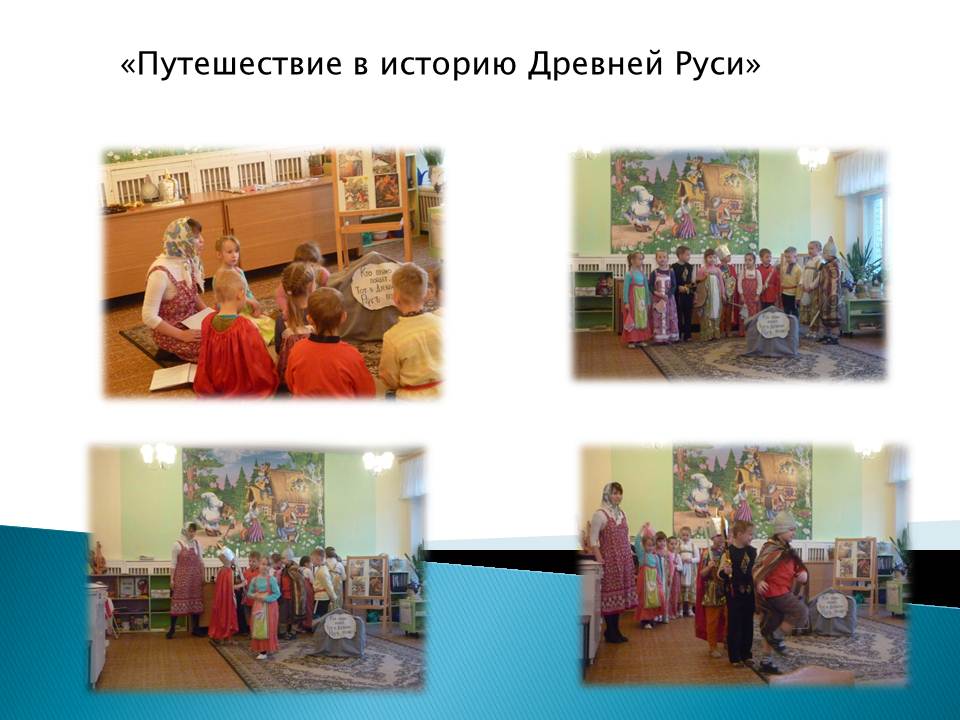 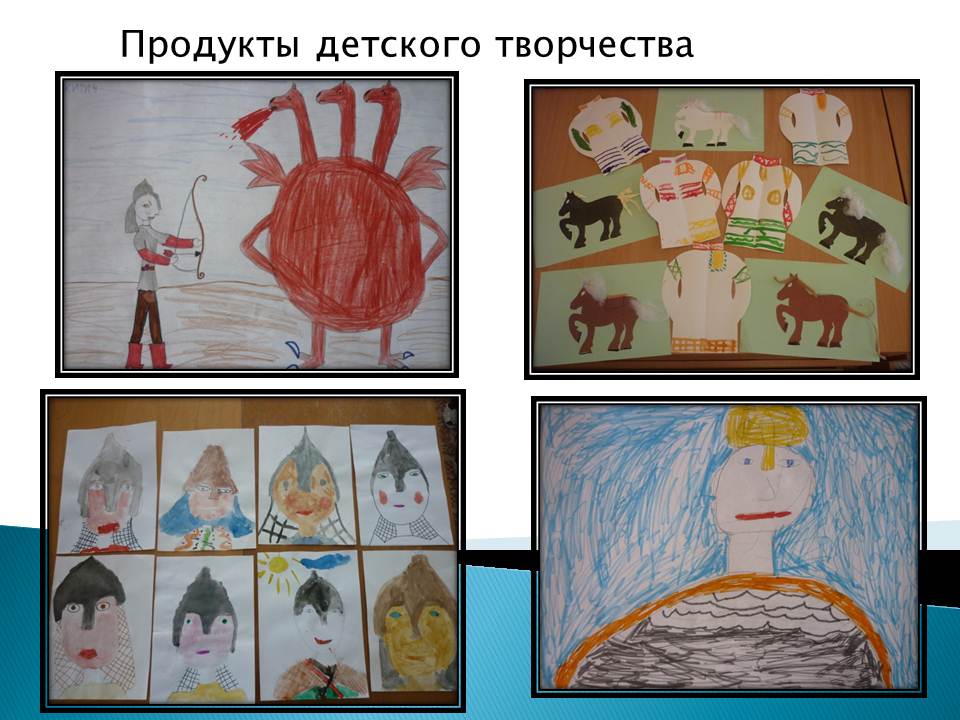 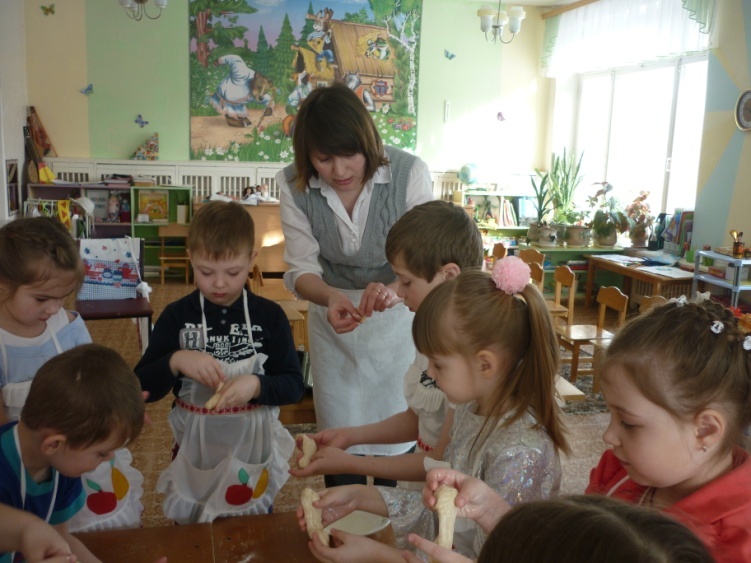 Лепка из сдобного теста «Жаворонки»
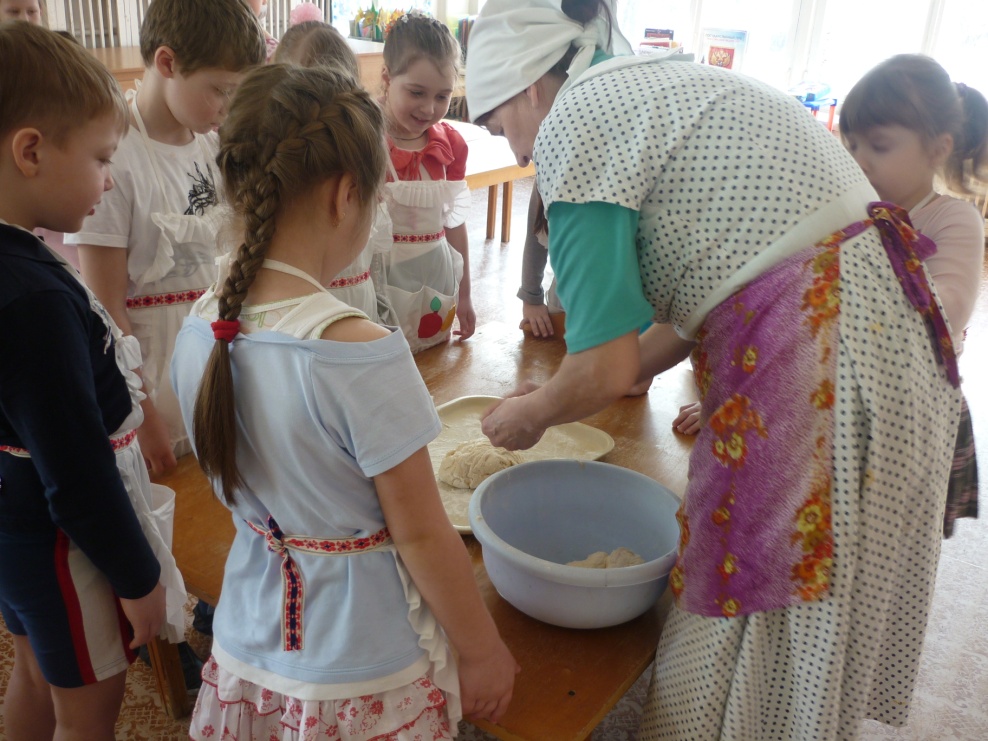 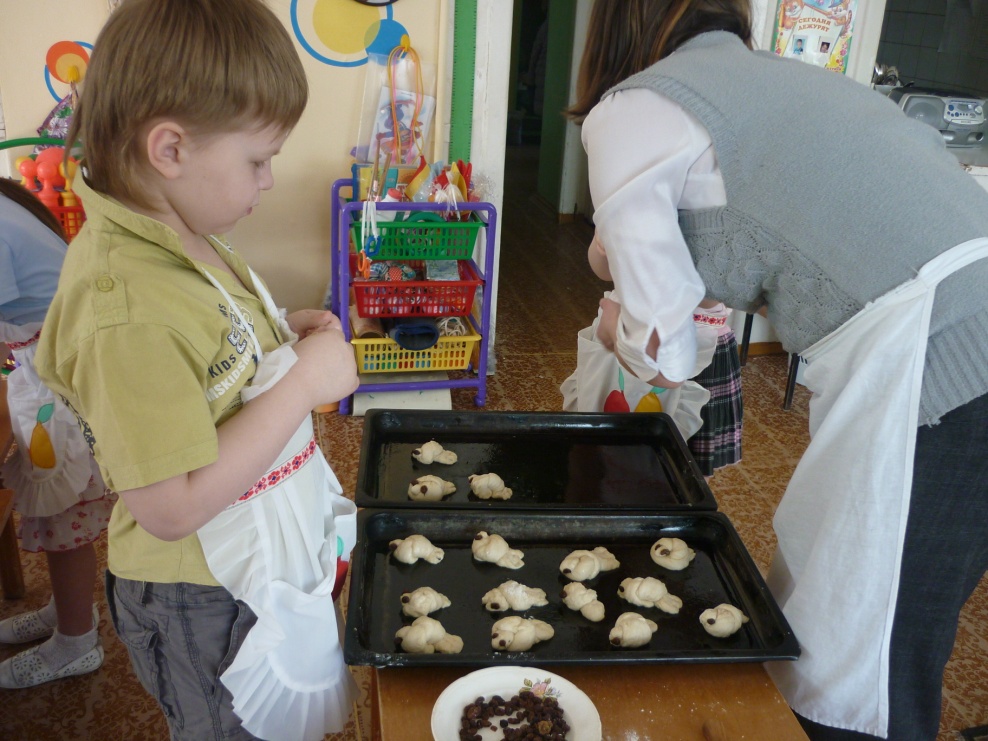 Мини музей
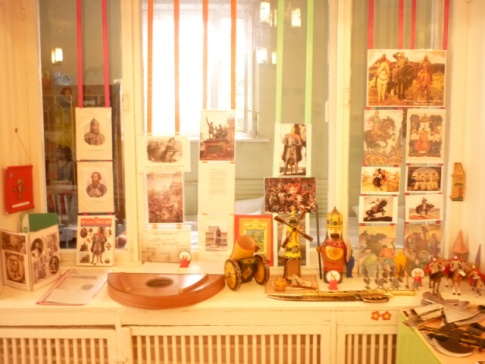 Праздники и развлечения
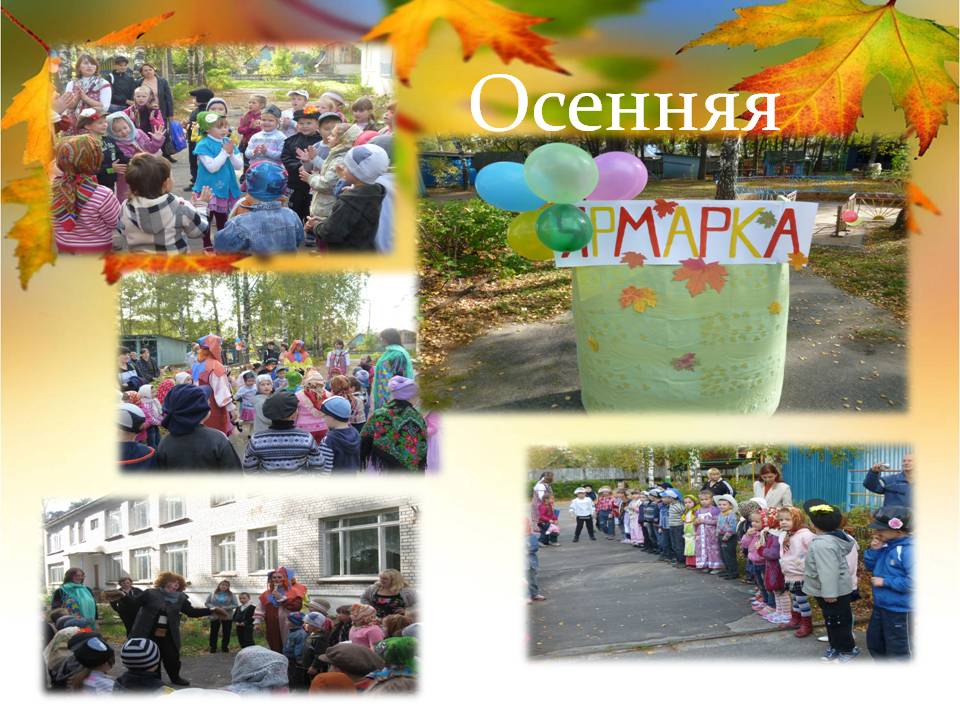 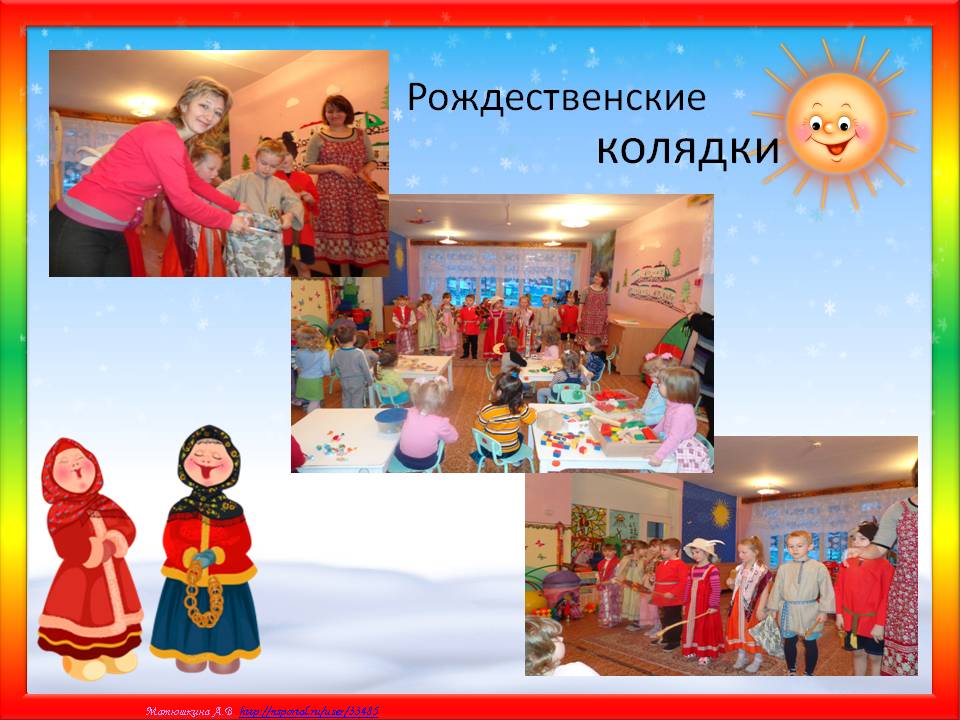 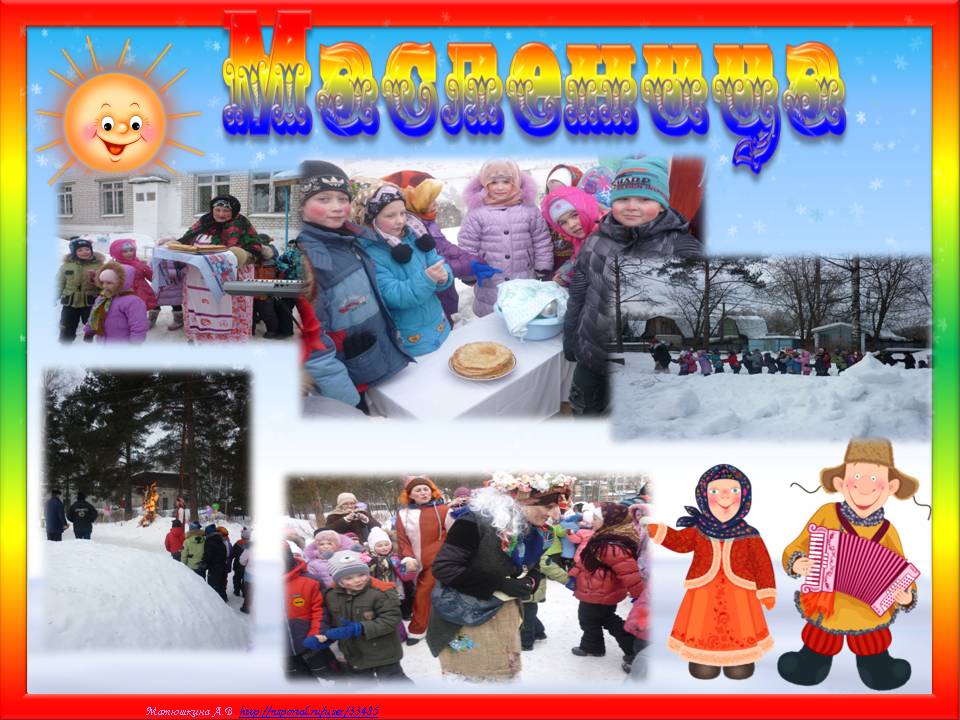 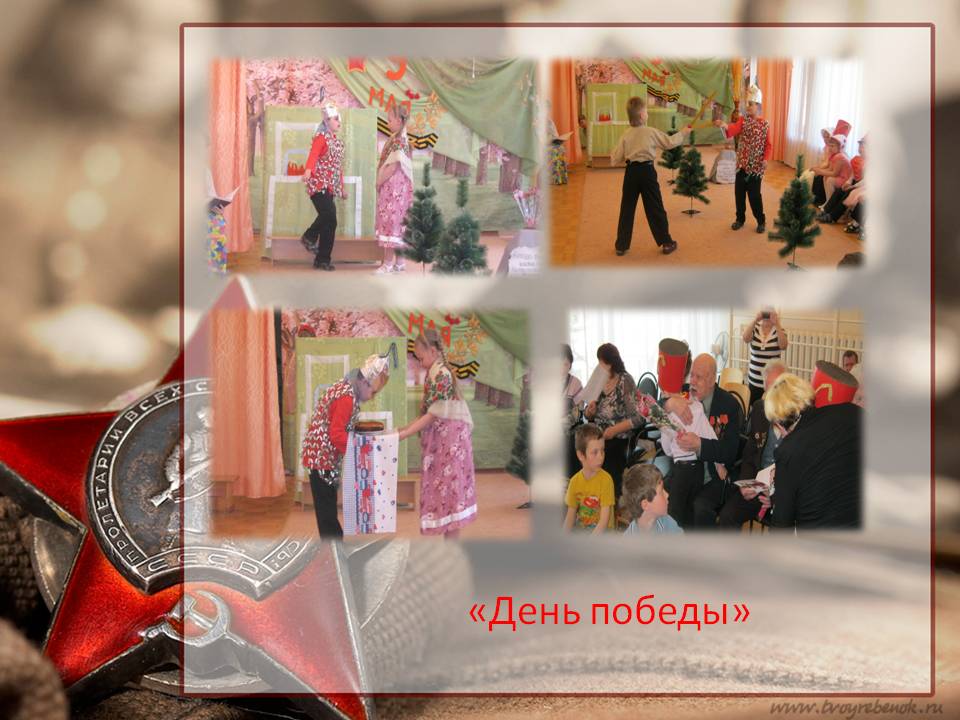 Совместная исследовательская деятельность
Участие родителей в конкурсах праздниках и развлечениях
Консультации, рекомендации  для родителей
Фоторепортажи
Формы работы с родителями
Конкурсы, выставки
Фотовыставки
Индивидуальные беседы
Совместная творческая деятельность
Дни открытых       дверей
Взаимодействие с родителями
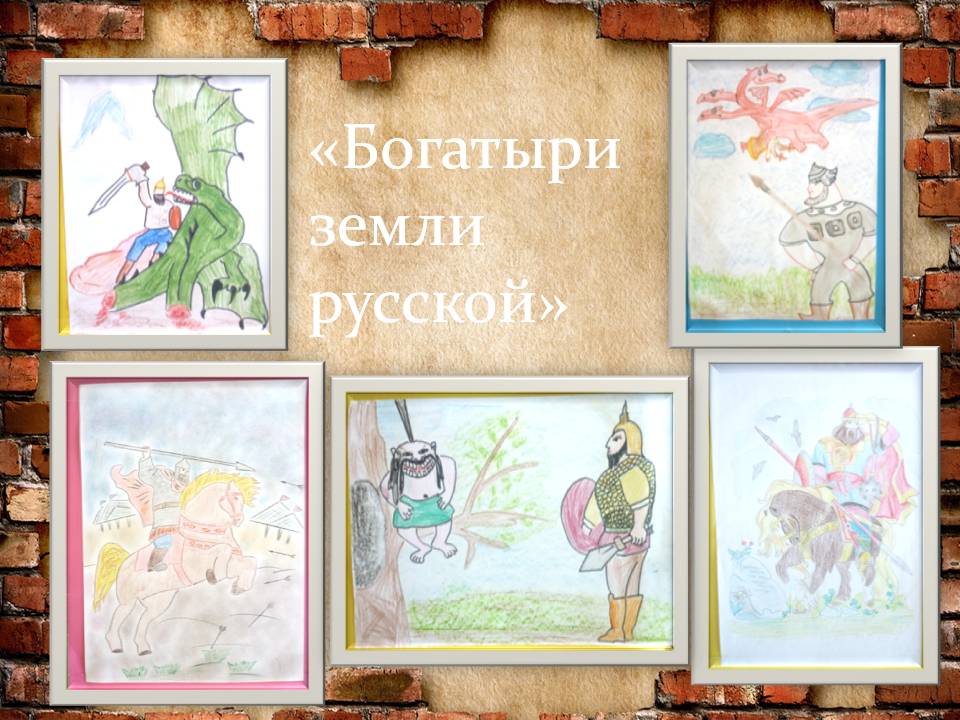 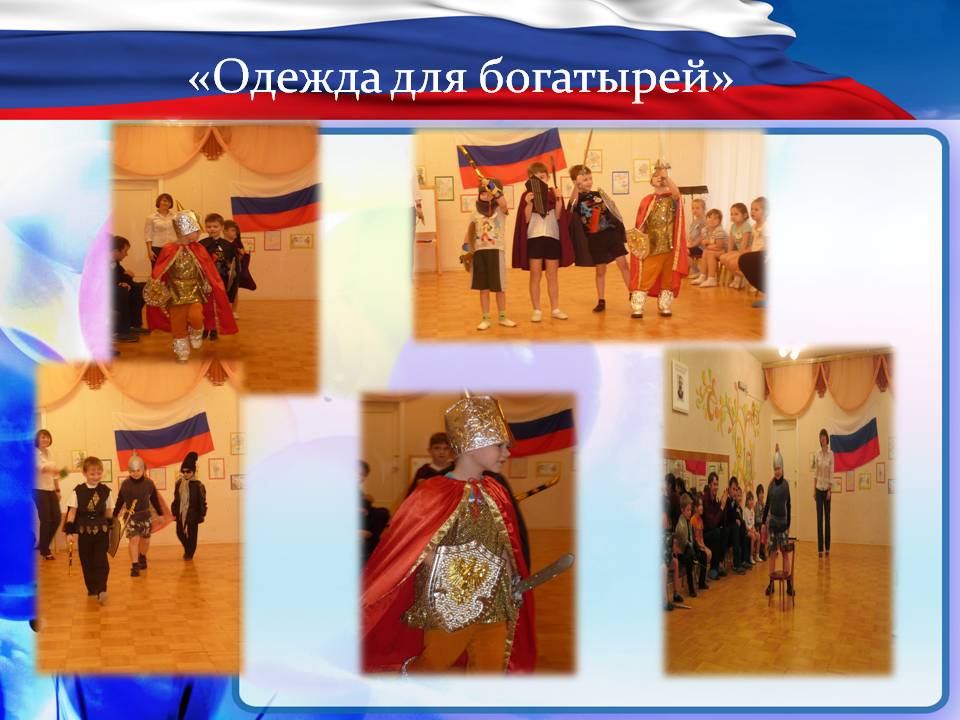 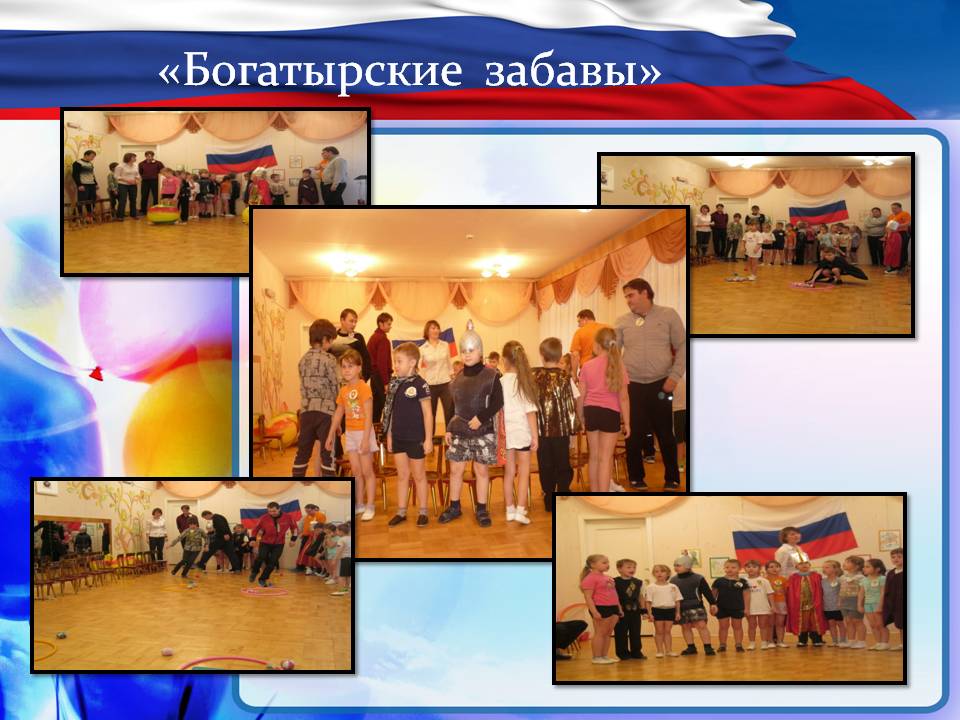 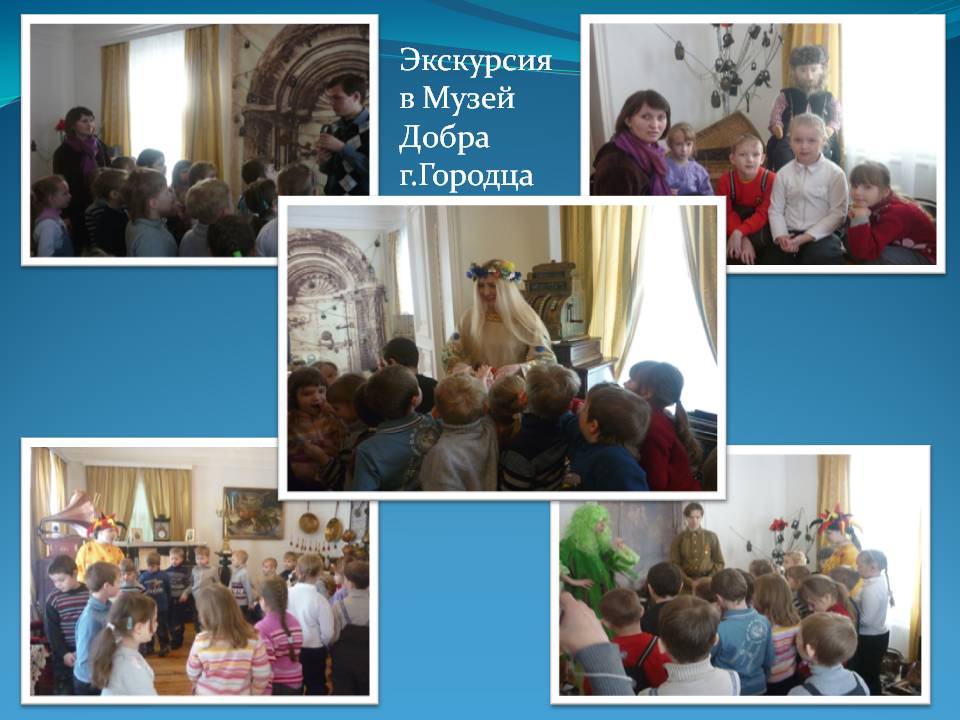 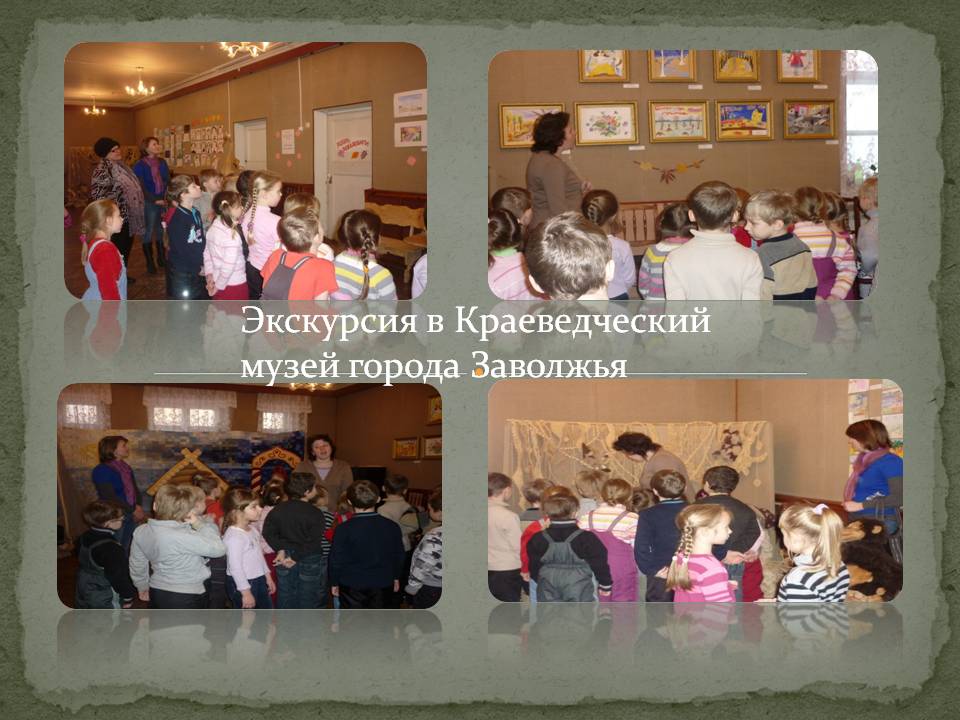 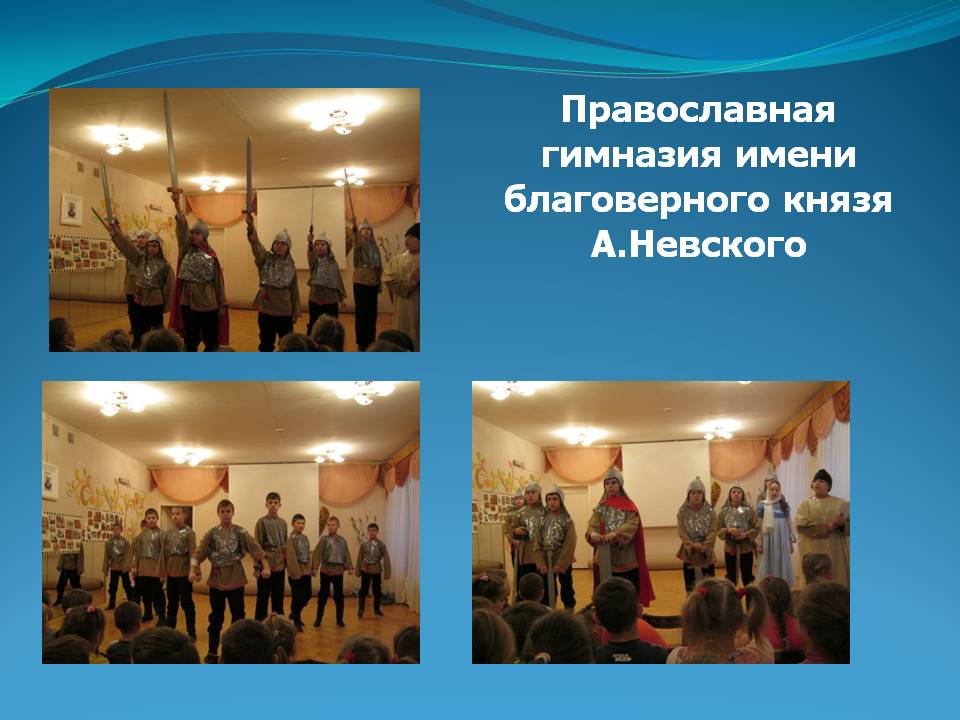 Выводы:
Данная работа позволила пробудить интерес детей к изучению истории Земли Русской. 
Слушая музыкальные произведения, читая художественную литературу и рассматривая репродукции картин художников, у детей развивается эстетический вкус.
Во время бесед  дети учились высказывать предположения и делать простейшие выводы, излагать свои мысли понятно для окружающих, используя формы речевого этикета, что является следствием развития связной речи.
Во время посещения музеев, рассматривая экспонаты, дети расширяют и уточняют представления о предметном мире, об истории предметов, что способствует развитию познавательных интересов детей.
Накопленные впечатления дети с удовольствием отражают в изобразительной и театрализованной деятельности, что способствует развитию воображения, творческих способностей.
Востребованность проекта
Педагогическая значимость исследовательской деятельности:
Созданы условия для организации непрерывного ознакомления с историей земли русской на основе знакомства с былинными богатырями.
Создаются условия для развития творческих проявлений личности ребенка.
В детском саду созданы условия работы для педагогов других групп по данной теме.
	
	Практическая значимость: 
Сформированы элементарные представления об исторических событиях на Руси.
Дети познакомились  с былинами и их героями-богатырями.
Для многих ребят, русский богатырь, отныне, пример для подражания в своей жизни. 
Появилась реальная возможность формирования у детей чувств патриотизма, выражающихся в чувстве гордости и ответственности за родную страну.
Россия без каждого из нас обойтись может, но никто из нас без нее не может обойтись; 
горе тому, кто это думает, двойное тому, кто действительно без нее обходится.
Тургенев И. С.